SchutterijGijsbrecht Van AemstelDoornenburg en Honderd Morgen
Zeno Kummeling
Inhoud
Waarom heb ik dit onderwerp gekozen
Wat is een schutterij  
Geschiedenis van de schutterij Doornenburg
Het schuttersgebouw
Koningsschieten/koningspaar
Keizerschieten/ Keizerpaar
Jeugdkoningschieten
Afdelingen binnen de schutterij
Concoursen/wedstrijden
De Gijsbrecht/schutter van het jaar
Schutterijen regionaal/landelijk/Europees
Europees koningschieten
Vendelen
Workshop
Waarom heb ik dit onderwerp gekozen
Leuk
Interessant onderwerp
Wat is een schutterij
Lokale militie opgericht in de middeleeuwen bestaande uit burgers
Beschermde stad of dorp tegen bijvoorbeeld roversbenden en vreemde legers
Bewaken en orde handhaven bij oproer, bijvoorbeeld zoals de politie en brandweer nu.
Gilden zijn verbonden met het geloof/niet actief als militie.
Geschiedenis van de schutterij Doornenburg
[her]Opgericht in 1791 
1792 voor het eerst koningsschieten
De naam 
1296
Gijsbrecht Van Amstel 
Floris Van Holland
Gerard Van Amstel heer van kasteel Doornenburg
Van Amstel overleed in 1727
Alleen mannen uit Doornenburg lid vanaf 15 jaar.
Meer dan 700 mannelijke leden.
Sinds gisteren 22-05-2022 mogen vrouwen ook lid worden.
Het schuttersgebouw
Eigen onderkomen van de schutterij.
Sinds 1912 in bezit van de schutterij.
Repetities van afdelingen elke week.
Kermis wordt in dit gebouw gevierd.
Het schuttersgebouw
Koningsschieten/koningspaar
Koningsschieten vindt plaats in september
Leden van schutterij strijden allereest om de prijzen en daarna voor het koningschap
1e prijs is de kop
2e /3e prijs zijn de linker/rechtervleugel
4e prijs is de staart
De romp is voor het koningschap
Koningspaar Marcellino & Beau Kummeling
Keizerschieten/Keizerpaar
Keizerschieten vindt plaats op 2e Pinksterdag.
Oud-koningen van schutterij strijden allereest om de prijzen en daarna voor het keizerschap
1e prijs is de kop
2e /3e prijs zijn de linker/rechtervleugel
4e prijs is de staart
De romp is voor het keizerschap
Keizerpaar is Geert en Riet Wissing
Jeugdkoningschieten
Jeugdkoningschieten vindt plaats op 2e Pinksterdag.
Actieve jeugdleden (12-17 jaar) van schutterij strijden allereest om de prijzen en daarna voor het jeugdkoningschap
1e prijs is de kop
2e /3e prijs zijn de linker/rechtervleugel
4e prijs is de staart
De romp is voor het jeugdkoningschap
Jeugdkoning Yari Volleberg
Afdelingen binnen de schutterij
Afdelingen binnen de schutterijDe Witte (boksen) Ploeg
Het vendelkorps van de schutterij
Naam “De Witte Boksenploeg” gekregen door kleding
1981 nieuwe uniformen. Naam gebleven met aanpassing naar De Witte Ploeg
Tot dit korps behoren:
vendeliers (aspirant, jeugd en senior)
vaandeldrager
piekaniers
kapitein
kanonnier
sectie-commandanten
bielemannen
kruisboogschutter
bordjesdrager
Afdelingen binnen de schutterijKruisboogafdeling
Ontstaan in 1978.
Sinds 1979 een officiële afdeling van de schutterij
Naast kruisboogschieten ook pistool schieten.
Gebeurt op een 10 meter schietbaan
Afdelingen binnen de schutterijSchietclub Gijsbrecht van Aemstel
Schietvereniging Kort Oisterwijk bestaat sinds 1 februari 1965
Begonnen in Café Kort Oisterwijck in Doornenburg.
Na sluiting van Café verhuisd naar Schuttersgebouw Doornenburg
Naam is nu schietclub GvA oftewel Gijsbrecht van Aemstel
Schieten met luchtgeweer
Afdelingen binnen de schutterijHistorische kring Doornenburg
24 november 1987 opgericht als afdeling van de schutterij
Houden zich bezig met de geschiedenis van Doornenburg.
De Gijsbrecht/schutter van het jaar
Beeldje – een kruisboogschutter
Gemaakt door kunstenaar Servaas Tonk, in 2020 overleden
Wordt elk jaar uitgereikt op maandag tijdens de kermis in september
Voor de schutter die zich het meest verdienstelijk heeft opgesteld
Schutterij gaat meerdere keren op concours/wedstrijden
Verschillende wedstrijden:
Marcheren (lopen)
Defile (presentatie van schutterij aan eretribune)
Vendelen
Schietwedstrijden
Majoretten
Muziek
Veel prijzen te winnen
Concoursen/wedstrijden
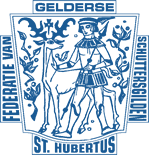 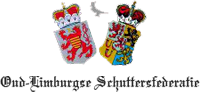 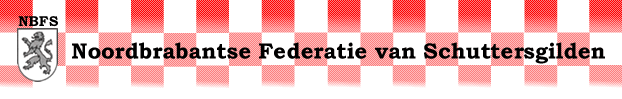 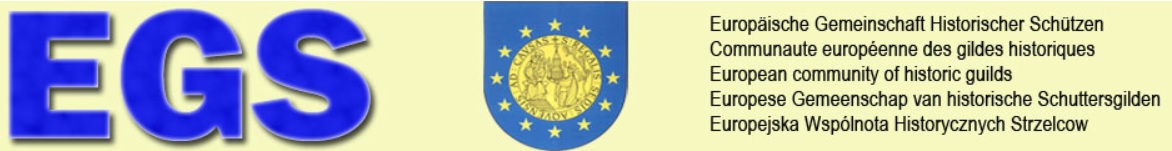 Schutterij zit aangesloten bij Kring Rijk van Nijmegen de Betuwe.
Er zijn 4 kringen in de omgeving.
Kring Rijk van Nijmegen de Betuwe
Kring Montferland
Kring De Achterhoek
Kring De Liemers
Samen zijn zij aangesloten bij de Gelderse Federatie van Schuttersgilden st. Hubertus (regio Gelderland)
N.B.F.S Noord Brabantse Federatie Schuttersgilden (regio Brabant)
O.L.S. Oud-Limburgse Schuttersgilden (regio Limburg)
E.G.S Europese Gemeenschap van historische Schuttersgilden (Europees)
Schutterijen regionaal/landelijk/Europees
Schutterijen regionaal/landelijk/Europees
Elke regio heeft zijn eigen federatiedag.
1 keer in de 5 jaar is er het Landjuweel. Dit is landelijk. 
Een keer in de 3 jaar is er een Europees schutterstreffen.
Zo’n 30000 schutters aanwezig tijdens Europees Schutterstreffen.
Europees koningschieten
1 keer in de 3 jaar.
Alle aanwezige koningen schieten voor de titel Europakoning.
Eerst is er een voorronde.
Degene die door zijn gaan schieten voor de Europese titel.
Vendelen
Vendelen – 2 betekenissen
Klassiek vendelen
Showvendelen
Acrobatisch vendelen
Gewicht vlaggen

V dat is Vrede
E dat is Eendracht
N dat is Noblesse
D dat is Discipline
E dat is Eer
L dat is Lach en Leven
Vragen?
Workshop
Ik zou jullie nu graag willen uitnodigen voor een workshop